Dating now
OFFER PAGE @837RTE7310-Love
VIEW MY PROFILE
unsubscribe
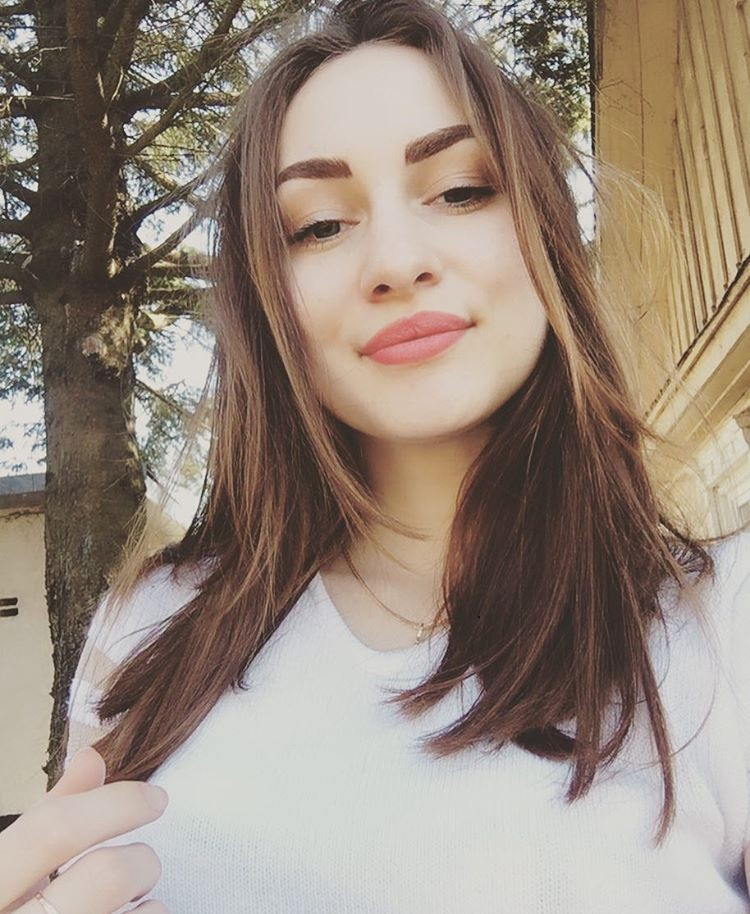 Our dating depends on you!